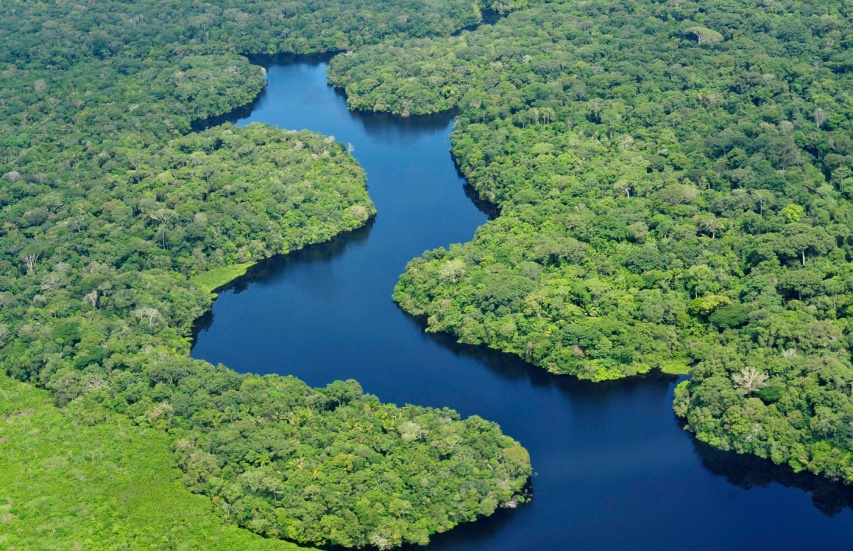 Hoofdstuk 2: Landschappen op aarde
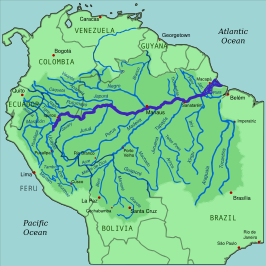 Chromebooks in de tas, bladzijde 24-25 erbij!
Wat gaan we doen?
Kennismaken! Wie ben ik, wie zijn jullie? 
Uitleg: de Tropische landschappen (Amazone) 
Zelfstandig werken: paragraaf 2.1
Afsluiten: hoe ging het? Wat gaan we de volgende keer doen?
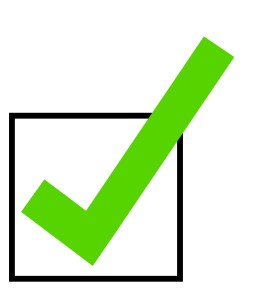 Kennismaken:
Wie ben ik ?
Wat zijn mijn regels? 
Wat verwacht ik van jullie?
Vragen???
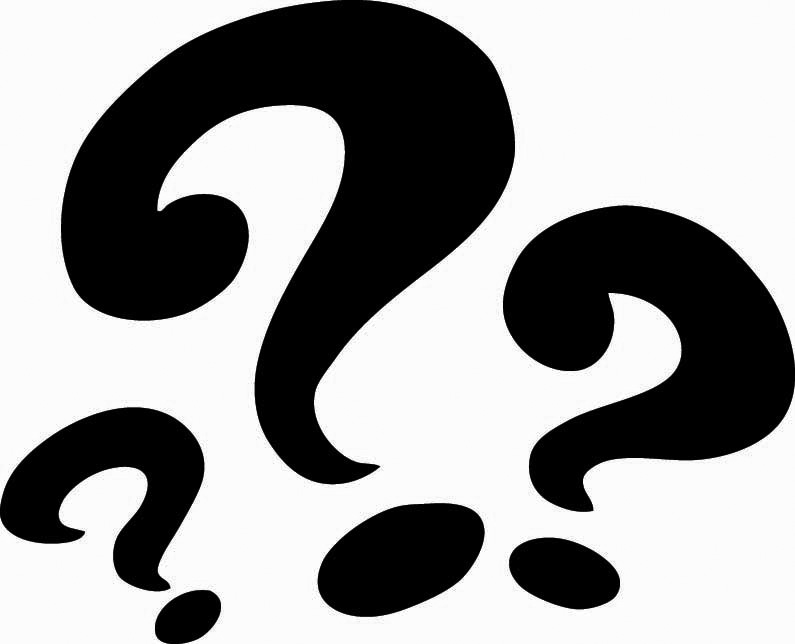 Kennismaken: Wie zijn jullie?
Globe-spel
Hoe heet je? 
Vertel iets over jezelf (muziek, hobby’s, familie, etc.)
Welk land zou jij een keer willen bezoeken? 
Klaar? Gooi de bal zachtjes en onderhands door naar een klasgenoot.
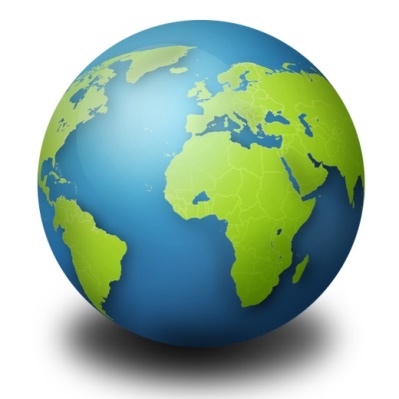 Blz. 24 - 25
Paragraaf 2.1: de Amazone
Het Amazone gebied is een tropisch regenwoud.

Wat zijn kenmerken van een tropisch regenwoud? 

Waar vinden we tropische regenwouden?
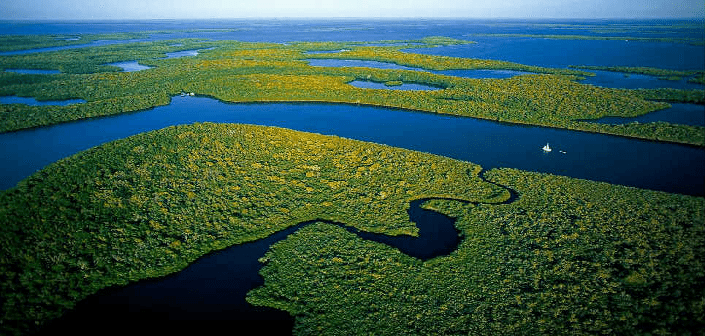 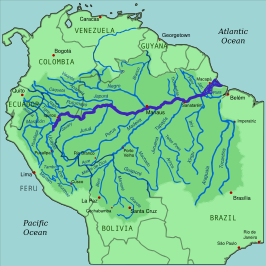 Blz. 24 - 25
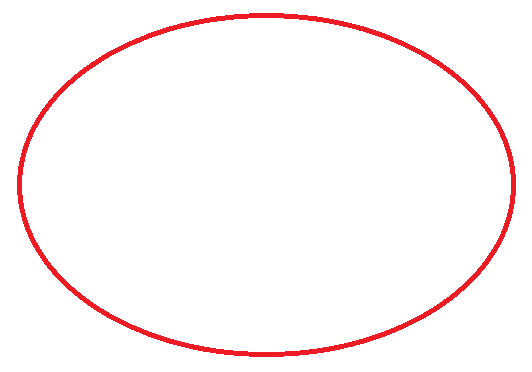 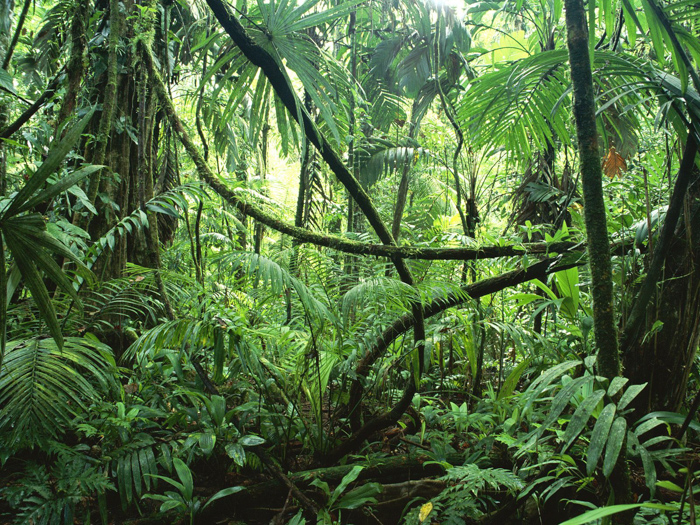 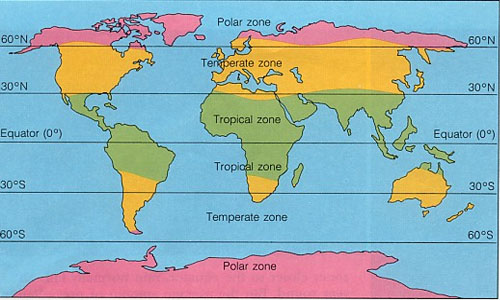 Blz. 24 - 25
Etages in het regenwoud
Ontzettend veel verschillende flora en fauna in het regenwoud
De bomen en planten zijn niet allemaal even hoog. 
Dus: Etages 

Gevolgen?
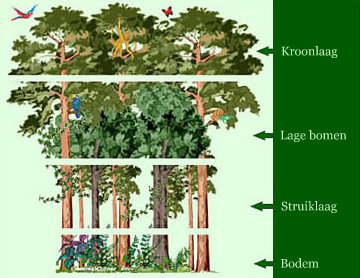 Blz. 24 - 25
Ontbossing
Ontbossing is een groot probleem voor tropische gebieden. 

Wat zijn gevolgen van ontbossing ?
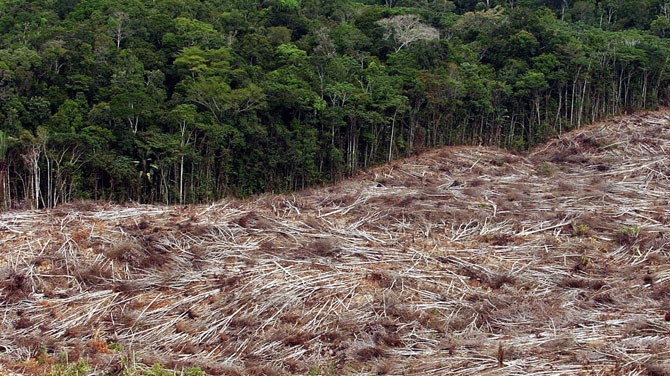 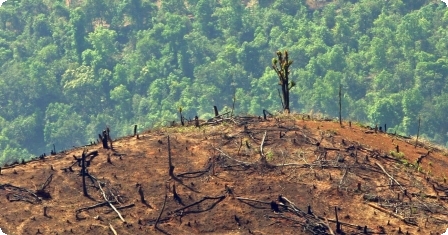 Blz. 24 - 25
Mini-opdracht: waarom ontbossen?
Het is wereldwijd bekent dat ontbossing schadelijk is voor de natuur en haar bewoners 
Waarom vindt er dan nog steeds ontbossing plaats? 
Denk na en noteer: wat zijn redenen voor ontbossing? Waarom worden de tropen gekapt?
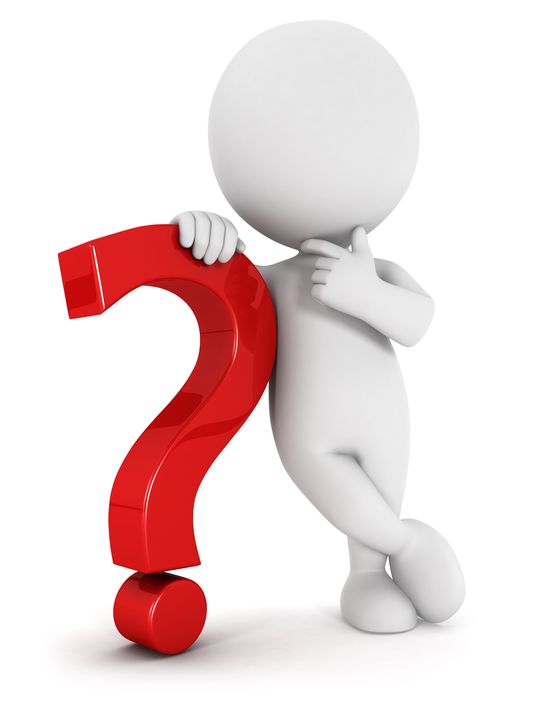 Blz. 24 - 25
Waarom ontbossen mensen?
Hout: verkoop aan rijkere landen
Ruimte maken: bouw van steden en snelwegen 
Landbouw: bos wordt vervangen met landbouwgrond 
Bevolkingsspreiding: door de kap van het bos is er meer leefruimte voor de bevolking.
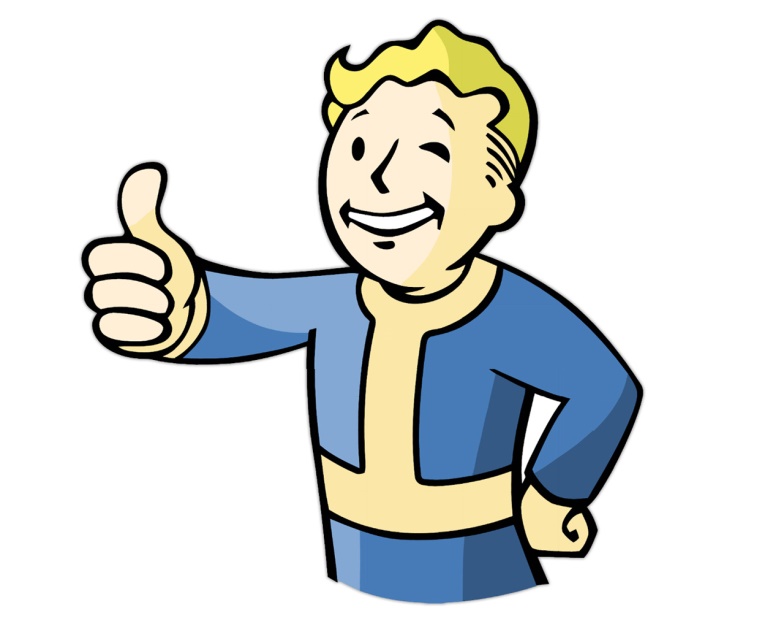 Blz. 24 - 25
Afsluiting: samenvatten
Nieuwe docent, nieuwe regels ? 
Tropische regenwouden: waar en waarom daar? 
Etages in het regenwoud 
Ontbossing: redenen en de gevolgen 

Huiswerk: lezen en leren paragraaf 2.1
Blz. 24 - 25
Reflectie
De komende periode zullen we vaak terugblikken op de les en hoe de les verliep. 

Wat heb je geleerd?
Hoe heb je geleerd?
Wat ging goed? 
Wat ging minder goed?
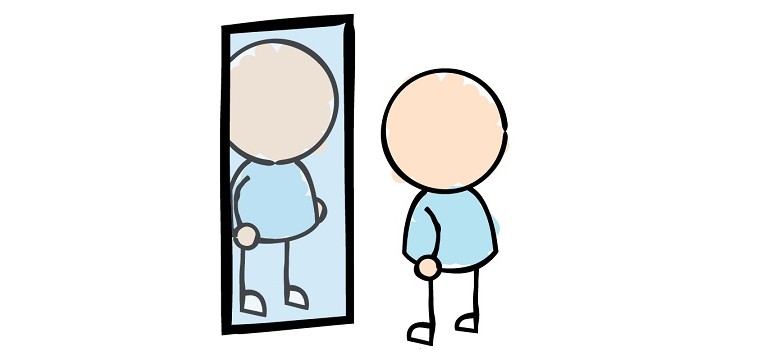